Een kwaliteitsbeleid met impact
Impactgericht werken
Wat is impact?
Impact <> Output
Waarom impact meten?
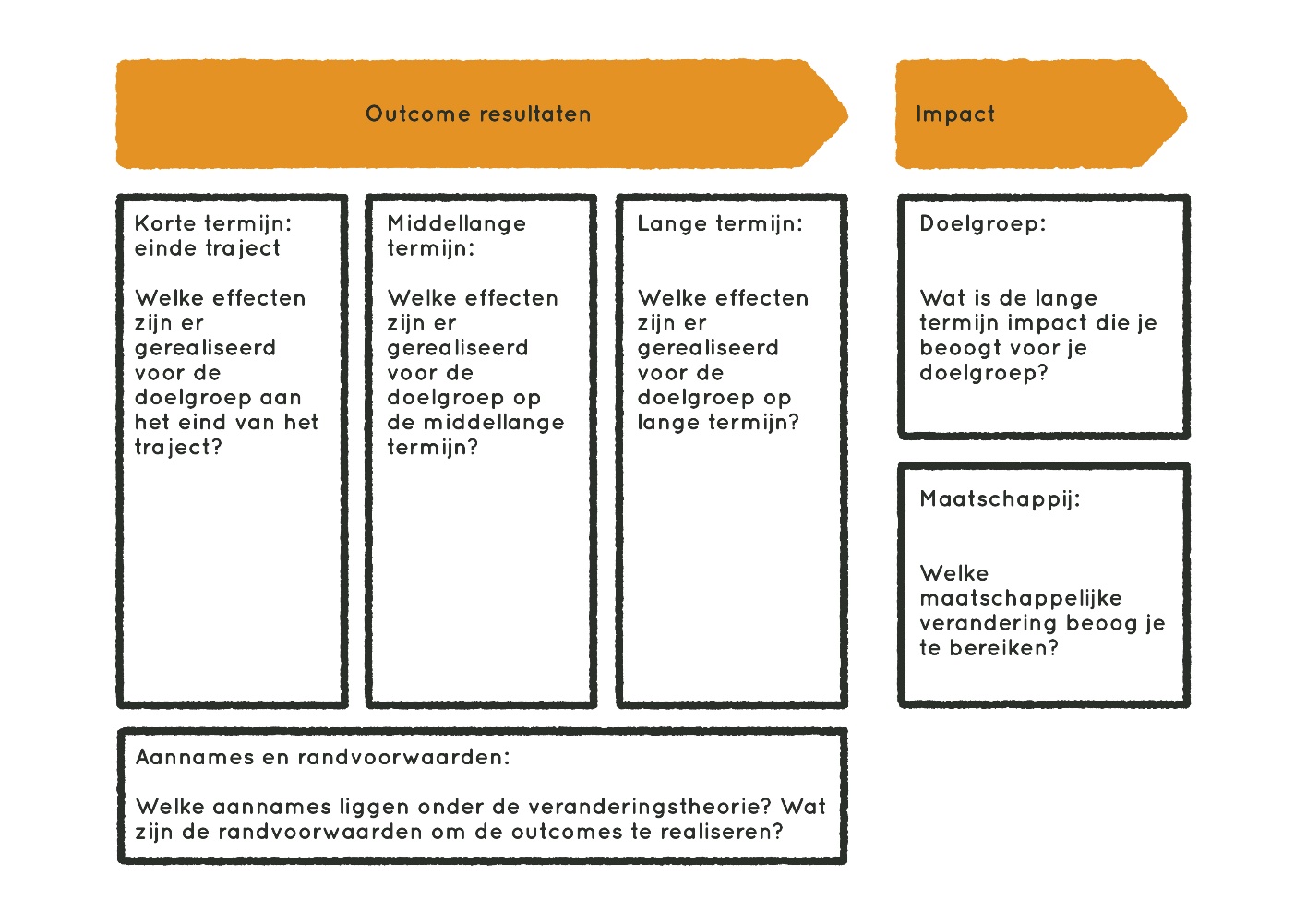 Voorbeeld: ATK
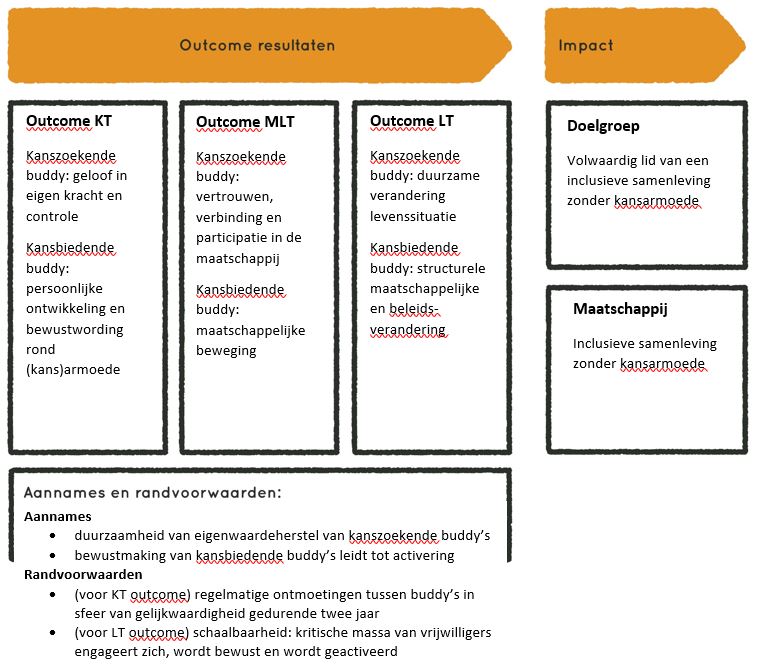 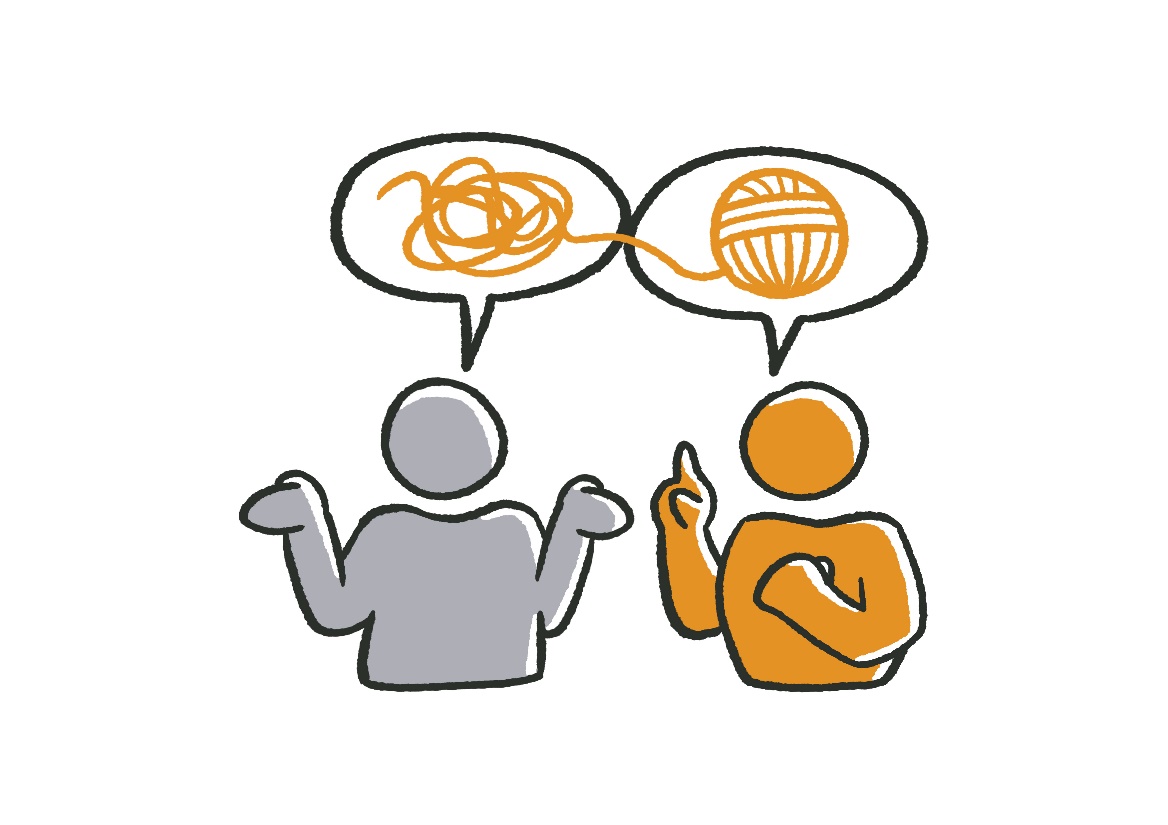 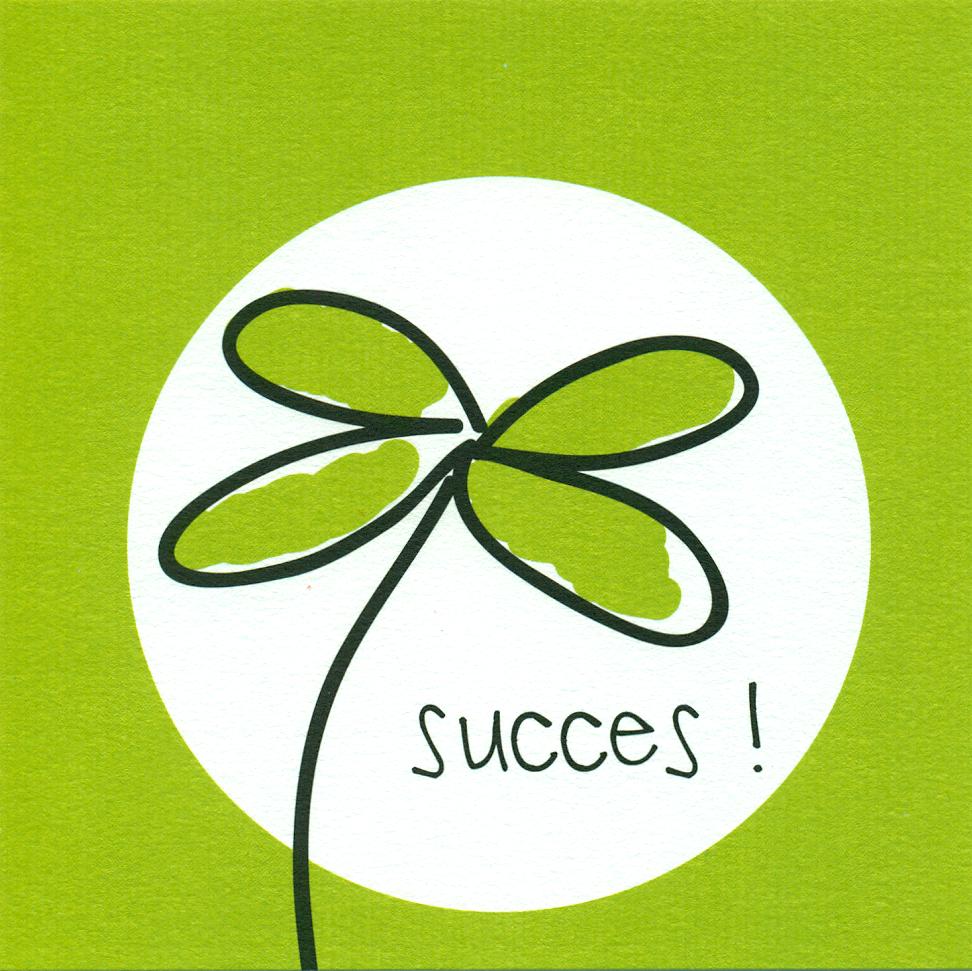 Ilse Van den Berckt
Ilse.VandenBerckt@ucll.be
www.cimio.ucll.be 

www.cimio.ucll.be/inspiratie
https://irp-cdn.multiscreensite.com/9ff587d2/files/uploaded/Handboek_Sociale%20Impact%20Meting.pdf